Презентация по теме «Воды Мирового океана. Схема поверхностных течений»
К учебнику « География  7 класс . Душина И.В., Коринская В.А. Щенев В.А. 
Учителя географии
Гуськовой Людмилы Анатольевны
Воды мирового океана.Схема поверхностных течений.
Температура воды океане
t поверхности – 16°С
t 200м – 15,5°С
t 1000 м – 3,5°С
t 5000 м – 2,8°С
Температура воды в океане
Средняя температура вод океанов  - 17,5°С
Самый теплый океан – Тихий океан +19,5° С
Самый холодный – Северный Ледовитый океан
Водные массы – это большое объемы воды, обладающие однородными свойствами (температурой, соленостью,        прозрачностью)
Характеристика водных масс
Характеристика водных масс
На уроке мы узнаем:
Что такое течение?
Как они образуются?
Какие бывают?
Что такое течения
Течения- это горизонтальное перемещения воды в океане на большое расстояние
На направление течений влияет:
Ветер
Очертания материков
Рельеф дна мирового океана
Вращение Земли вокруг своей оси
Течения
t°C больше, чем t°C окружающей среды
t°C меньше, чем  t°C окружающей среды
Холодные
Теплые
Течения
t°C больше, чем  t°C окружающей среды

Гольфстрим
Южно-пассатное
t°C меньше, чем  t°C окружающей среды

Течения западных ветров
Холодные
Теплые
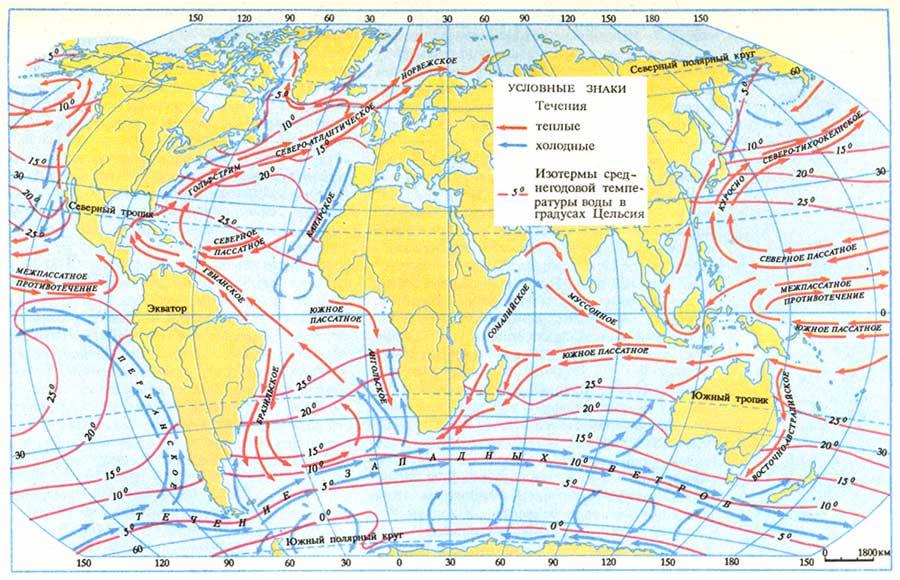 Синим цветом холодные :  течение Западных ветров, Бенгальское, Перуанское
Красным цветом теплые: Южно-пассатное, Северо-Пассатное, Гольфстрим, Северо-Атлантическое
Отметьте в контурной карте:
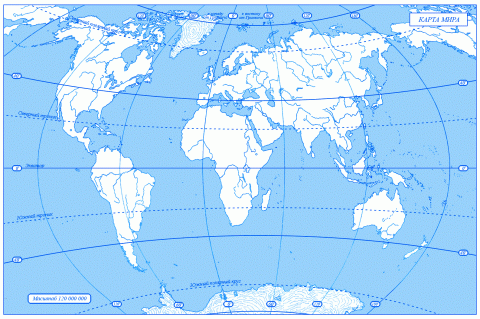 Домашнее задание
Отметить в контурной карте течения
Параграф 7читать
Записи в тетради.